Diabetes Documentation and Coding
For Providers
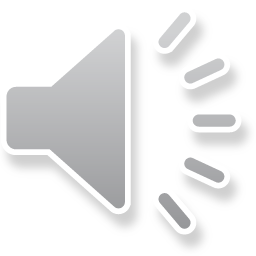 By: Sarah Dumais, RN, BSN, CRC
Copyright 2024, Martin’s Point Health Care, Inc. These materials may not be reproduced or distributed without the prior written permission of Martin’s Point.
Diabetes in the United States*
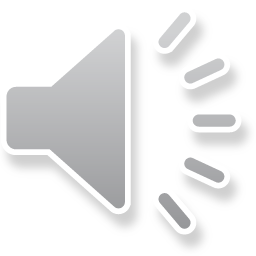 *Source American Diabetes Association 1/29/2025https://diabetes.org/
2
Documenting Diabetes
Providers should document the type of diabetes, the body system affected, and the complications affecting that body system. Providers may use as many codes within a particular category as are necessary to describe all the complications of the disease*
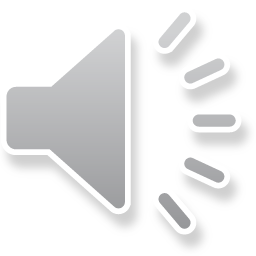 *https://www.cms.gov/files/document/fy-2025-icd-10-cm-coding-guidelines.pdf
3
Diabetes Complications
Providers should document any associated complication and how that condition is linked to diabetes. Per ICD-10 coding guidelines, there are several diabetes complications considered to have a presumed causal relationship between diabetes and the complication.*
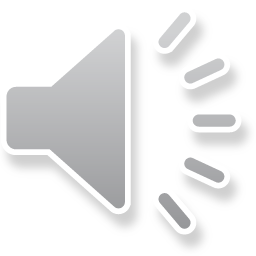 *https://www.cms.gov/files/document/fy-2025-icd-10-cm-coding-guidelines.pdf
4
Documentation Check
Assess and document co-existing conditions that affect patient care/treatment/management. 
Review & update the problem list & medication list,  document physical findings, comment on results.
Documentation shows how the condition is being treated/managed.
The assessment & plan accurately reflects how the condition is being treated/managed.
Diagnosis matches the documentation.
Documentation of the diagnosis supports the ICD-10 code documented by the provider.
Conditions that are resolved AND no longer being treated may be identified by a historical diagnosis. 
The diagnosis is documented to the highest level of specificity (if known). 
When applicable- severity, laterality, type.
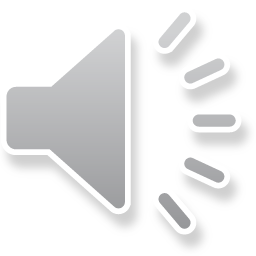 Questions? Contact us at RASupport@martinspoint.org
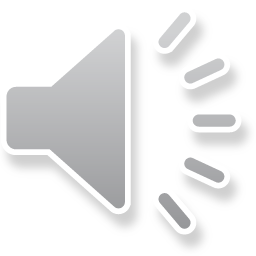